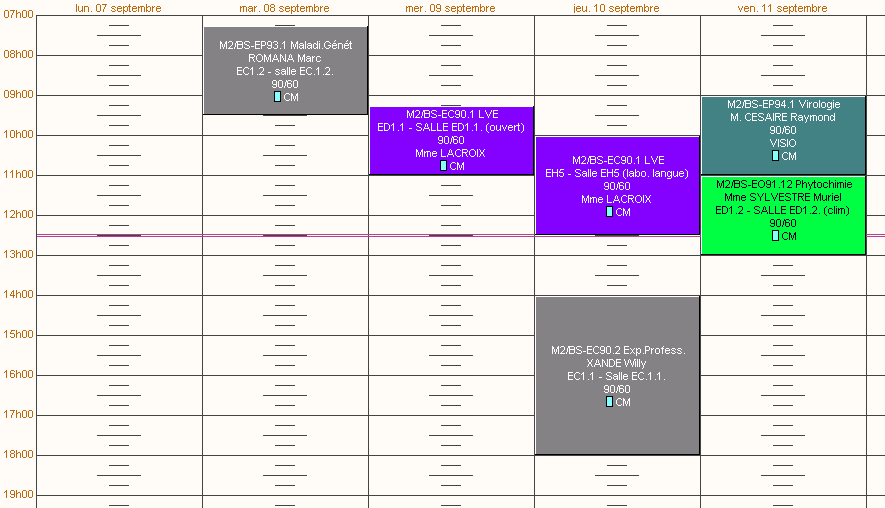 MOLINIE
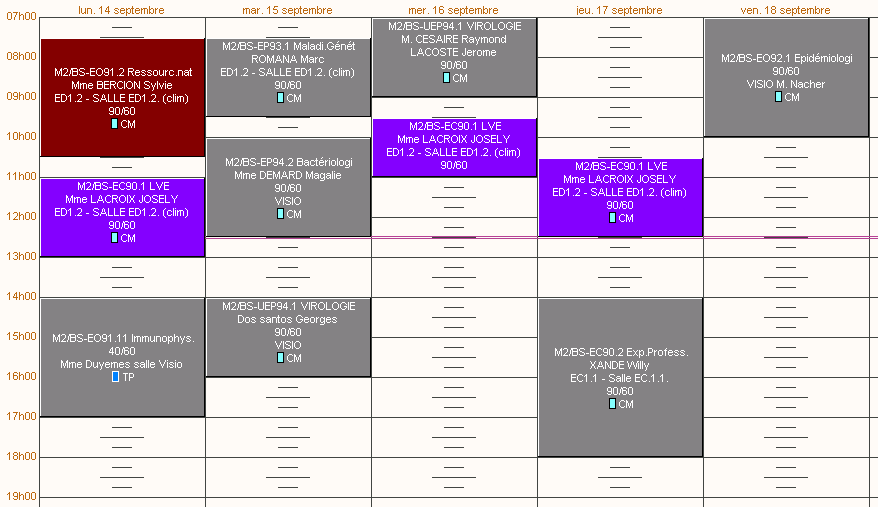 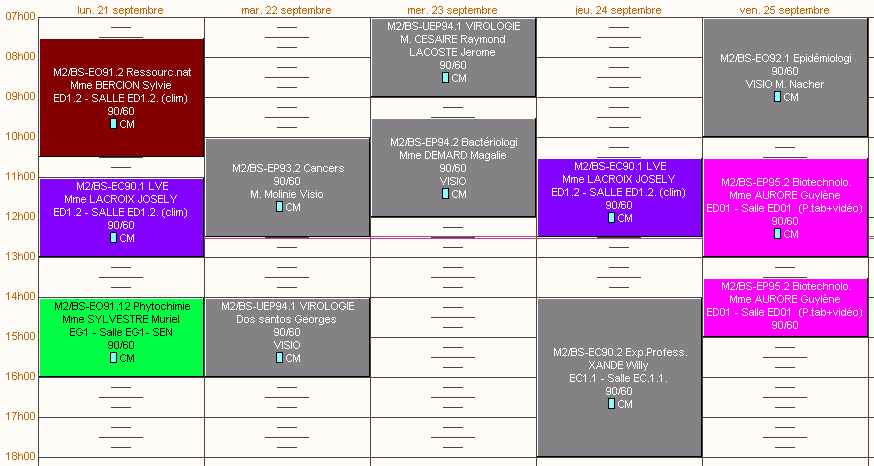 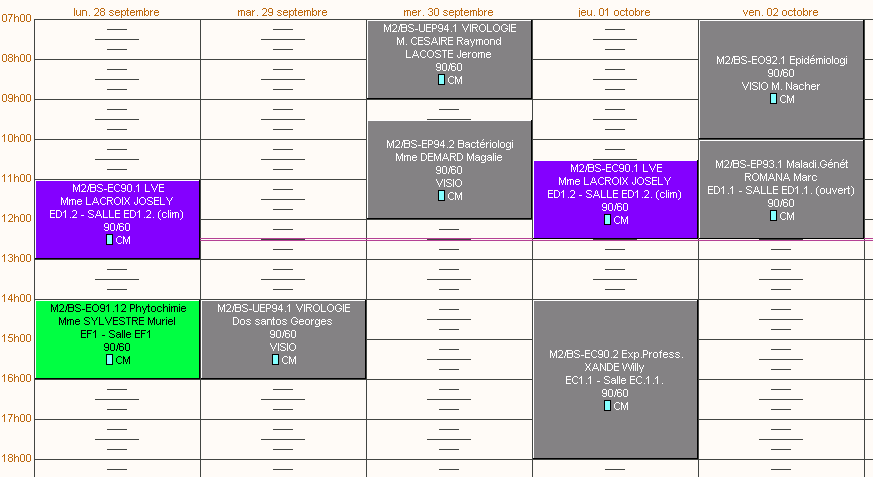 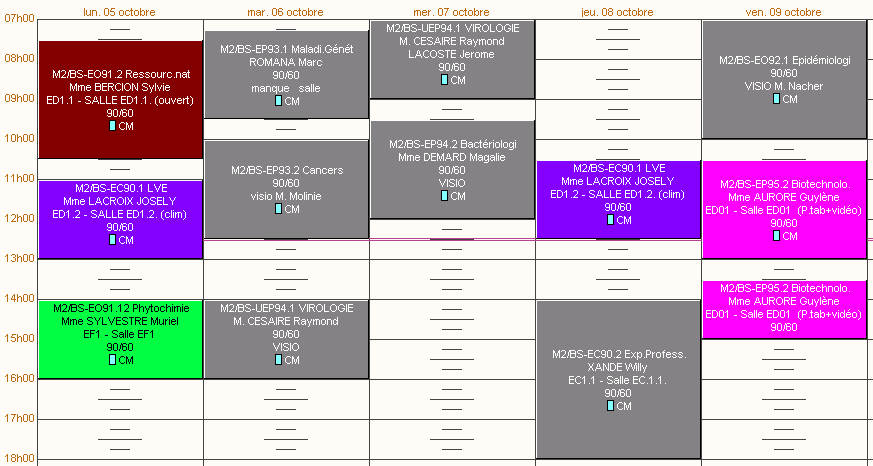 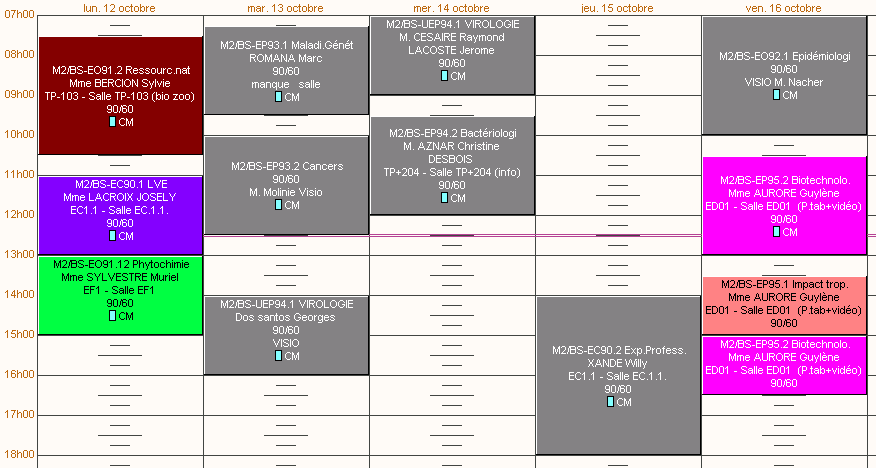 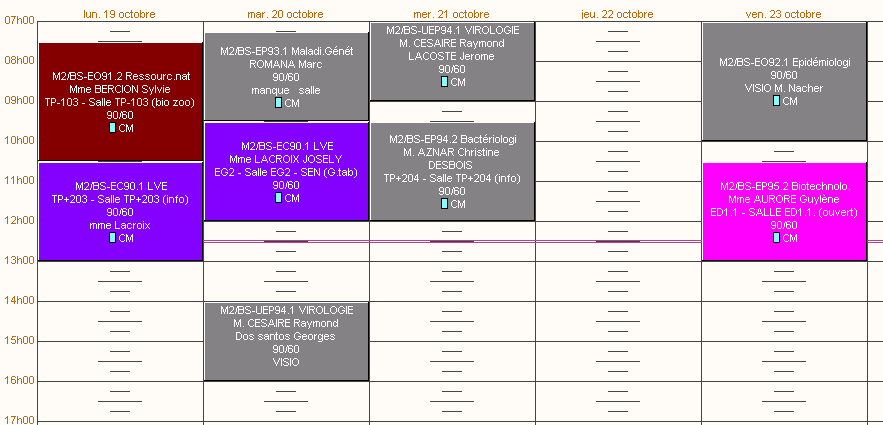 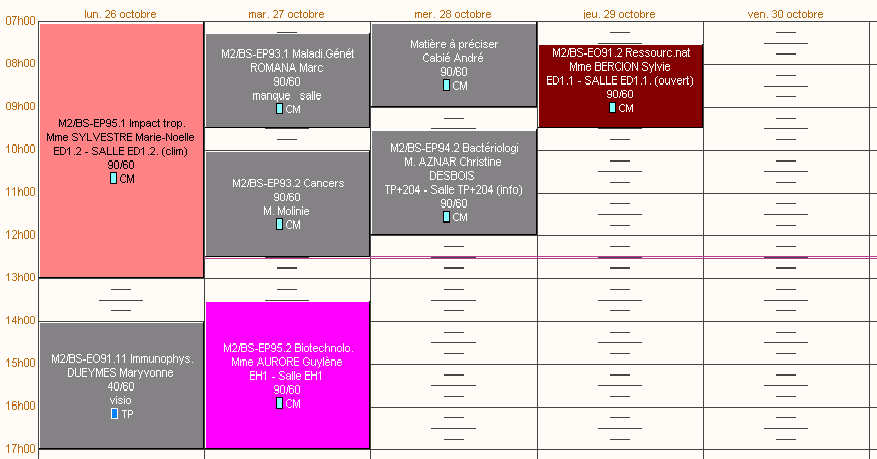 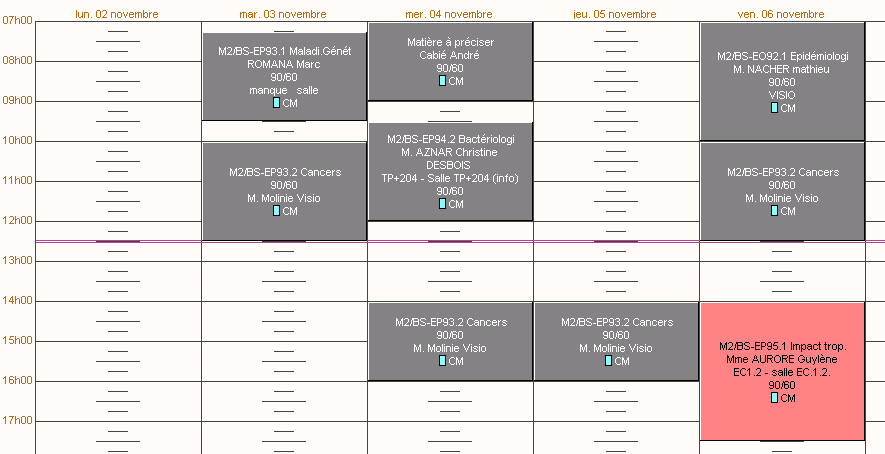 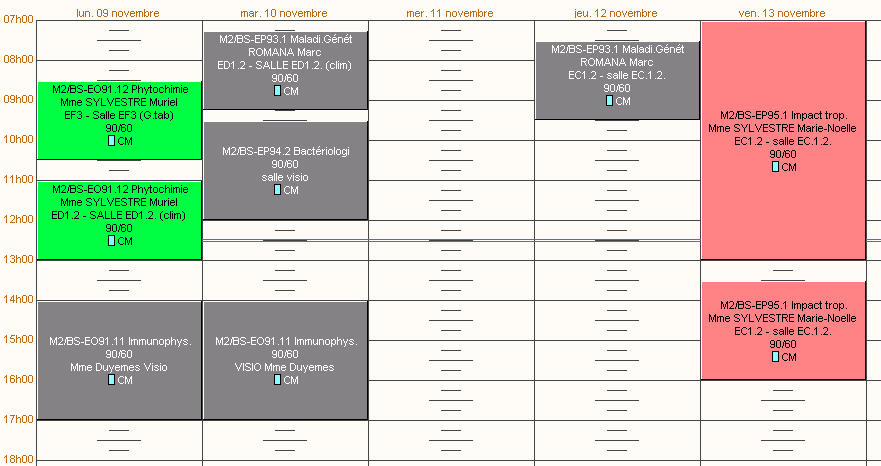 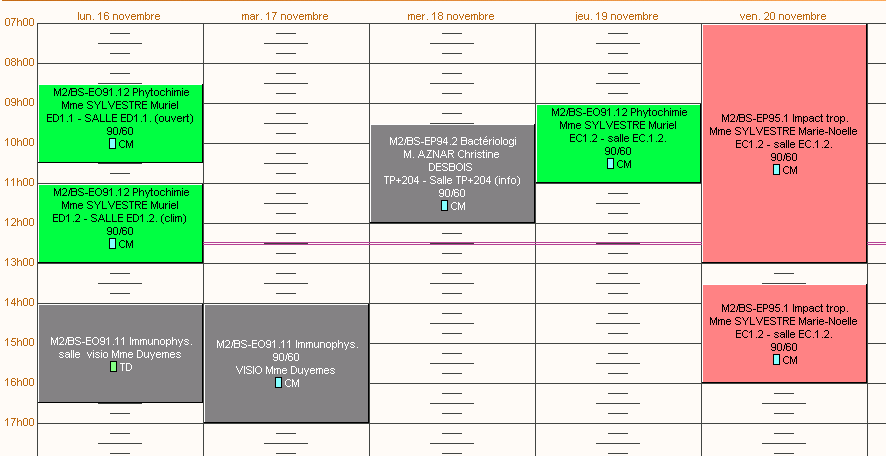 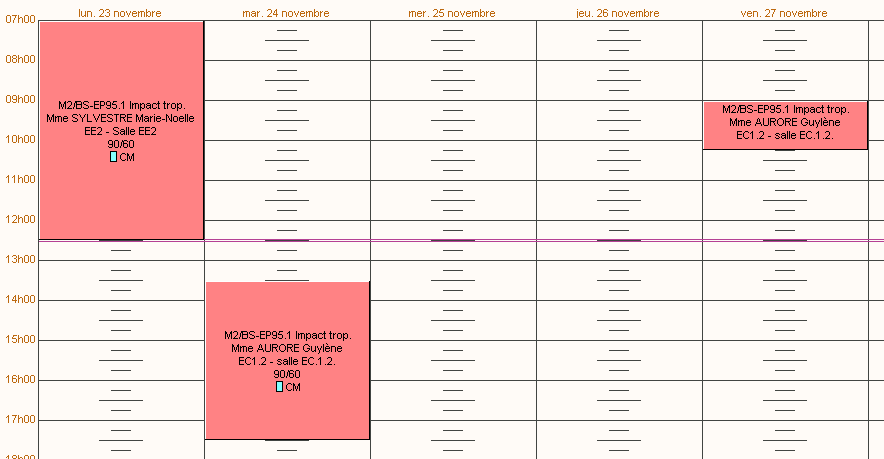 Arrêt des cours le
Examen terminal à partir du :